Homecare in Somerset
Dynamic Purchasing System  



17th January 2024
Somerset Council Introductions
New Home Care Dynamic Purchasing System (DPS)
Current contract has been in place since March 2017 (Currently referred to as an Open Framework)

New contract needs to be in place to start on 1st April 2024.

Simpler and easy to read specification. Application process also simplified.

Going to the market at end of January/ early February.

Market Engagement event on 17th January. Advertised on www.supplyingthesouthwest.org.uk

One contract but must state which of the 13 zones you wish to work in.

Focus on local providers. Registered Office must be within 10 miles of Somerset border(excluding Live In Care lot only).

As now, you will need to be on the DPS to provide local authority funded care.

Client Contributions to remain with the providers for now.
Introduction to a Dynamic Purchasing System (DPS)
A DPS is a two-stage procurement tool where new suppliers can join at any time.
In the initial set-up stage, all suppliers who meet the selection criteria must be admitted to the DPS. In the second stage, all suppliers on the DPS are invited to bid for a specific contract through a competitive process.
SC will conduct the wholly electronic procedure in accordance with the Public Contracts Regulations 2015; the Treaty Principles of Proportionality, Transparency, Non-discrimination and Equal Treatment will be followed; and stage one of the DPS will be advertised via the Proactis System, Find a Tender Service and in Contracts Finder.
Indicative DPS Timeline
DPS – initial steps
Setting up an Account:

Go to https://supplierlive.proactisp2p.com Register to sign up to Proactis;
Complete and submit self-registration online form; and
Click on link in email sent to activate your account to enable you to log-in.
Registering an Interest:

Log-in to Supplier Network;
On the Dashboard page, go to Opportunities;
Search for the DPS Opportunity;
Click on Register Interest; and
Complete all mandatory fields and submit.
Setting up an Account
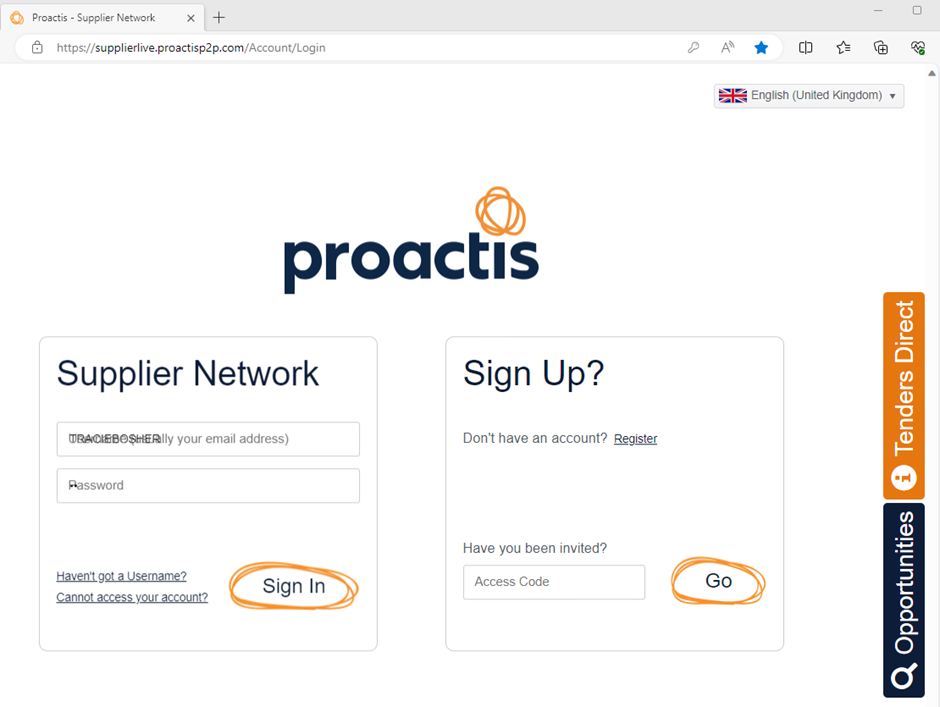 Step 1: Set Up


Go to https://supplierlive.proactisp2p.com 
Go to the ‘Sign Up?’ box on the right and Click on Register
Setting up an Account
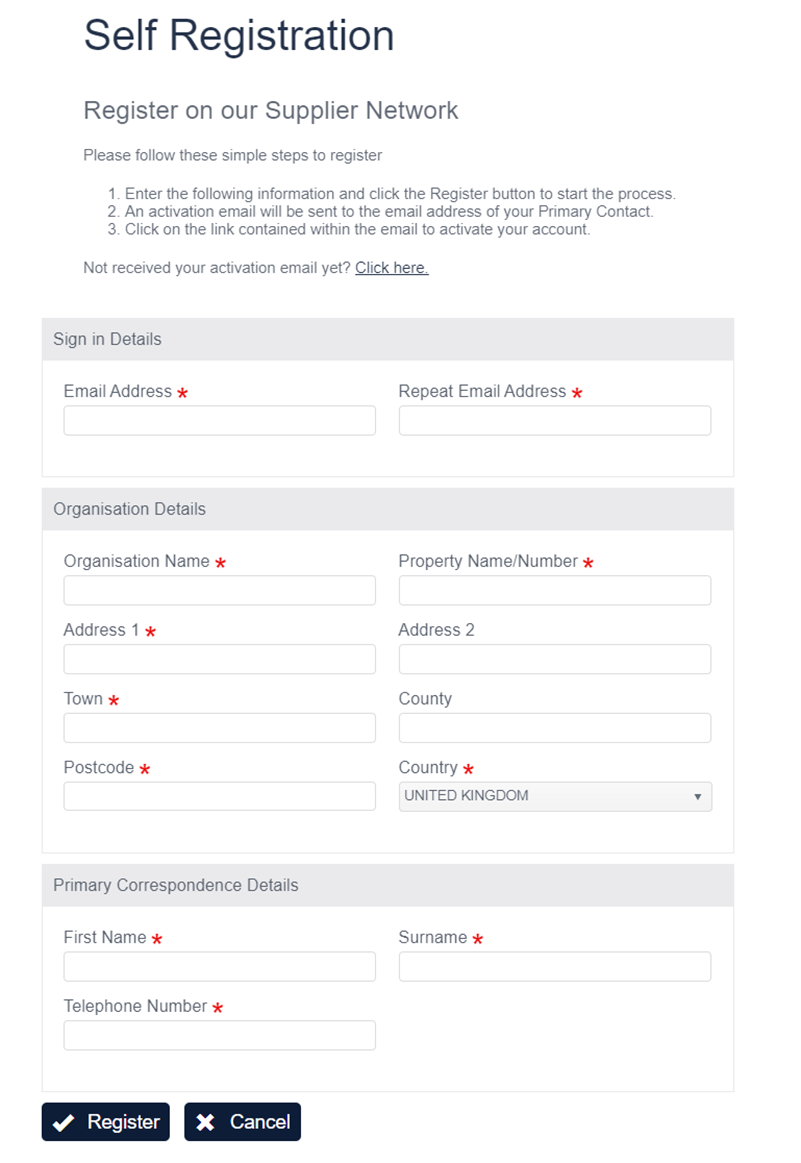 Step 2: Self Registration

You will need to complete the form below where a  is indicated

Once completed, Click on ‘Register’ at the bottom of the page and an activation email will be sent to you. Click on link provided in the email to activate your account which will allow you to Log On.
Registering an Interest
Step 3: Supplier Network Dashboard


Once Logged in it will take you to the Dashboard below. Click on ‘Opportunities’  which will enable you to search for this DPS

Note: there is a Help option, located on the top right of the Dashboard
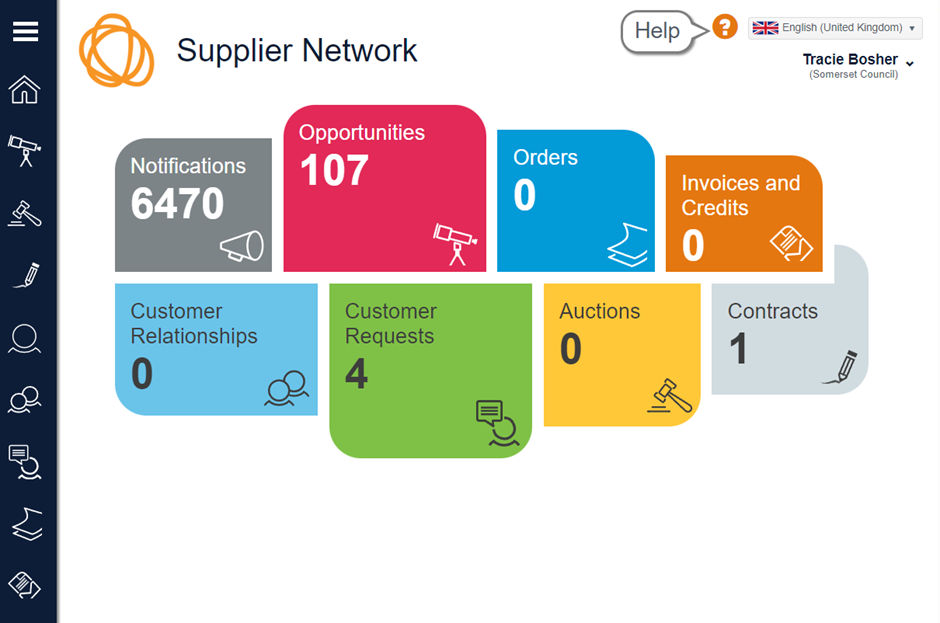 Registering an Interest
Step 4: Selecting an Opportunity

Once you have selected the ‘Opportunity’ option the following page is displayed:
You will be able to search to find the relevant opportunity. Once found, you need to click on 'Register Interest':
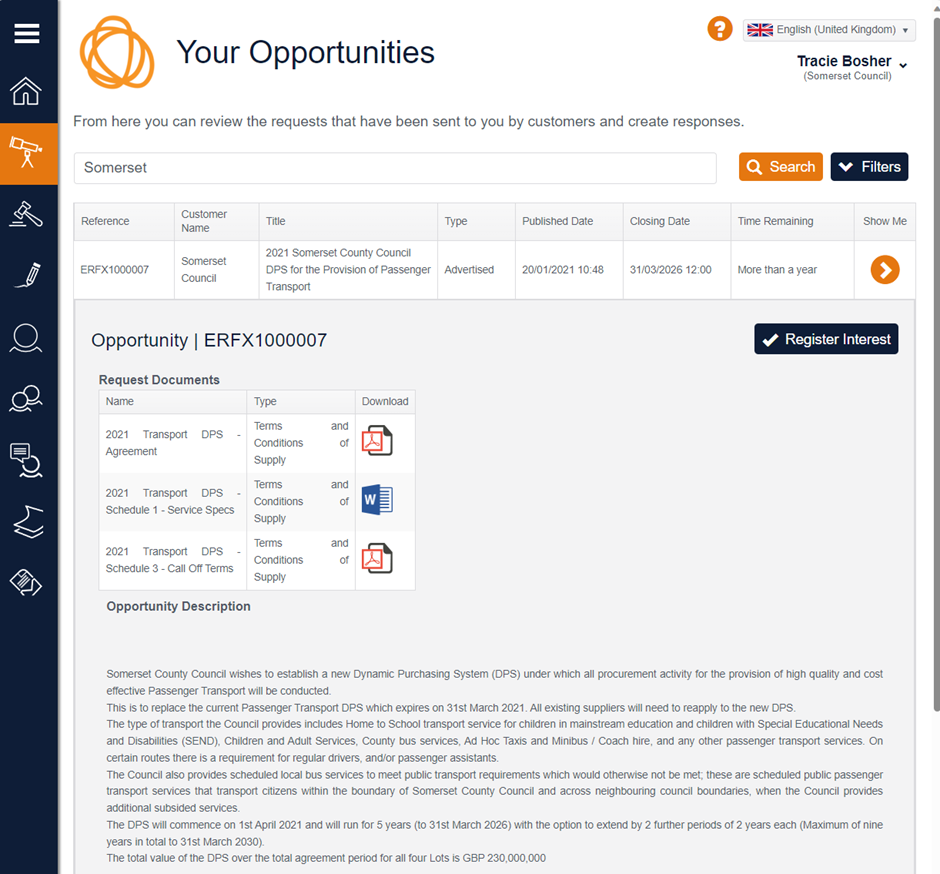 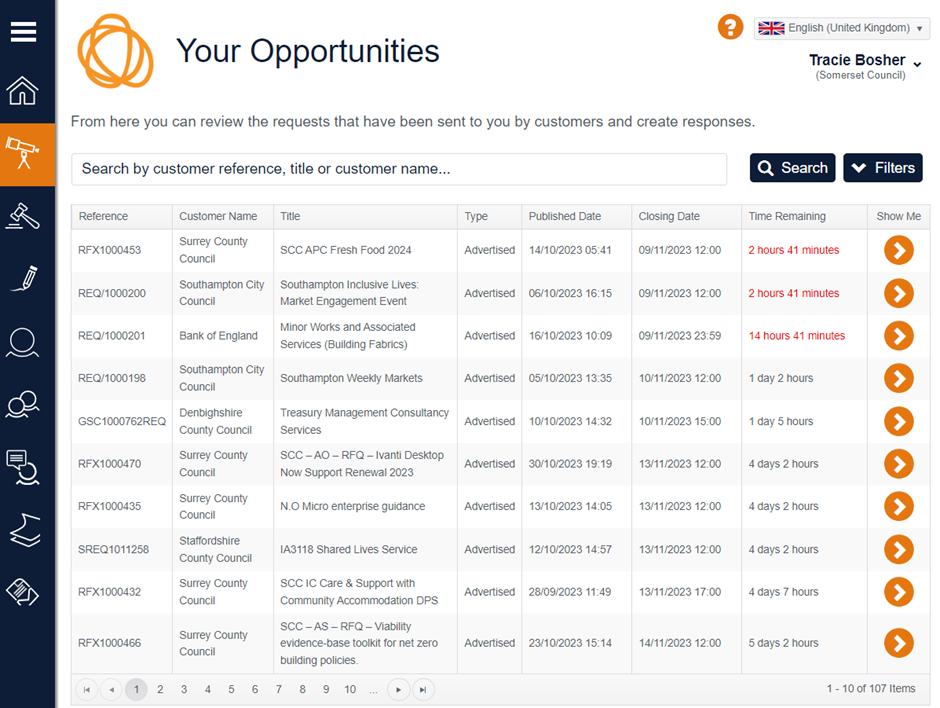 Registering an Interest
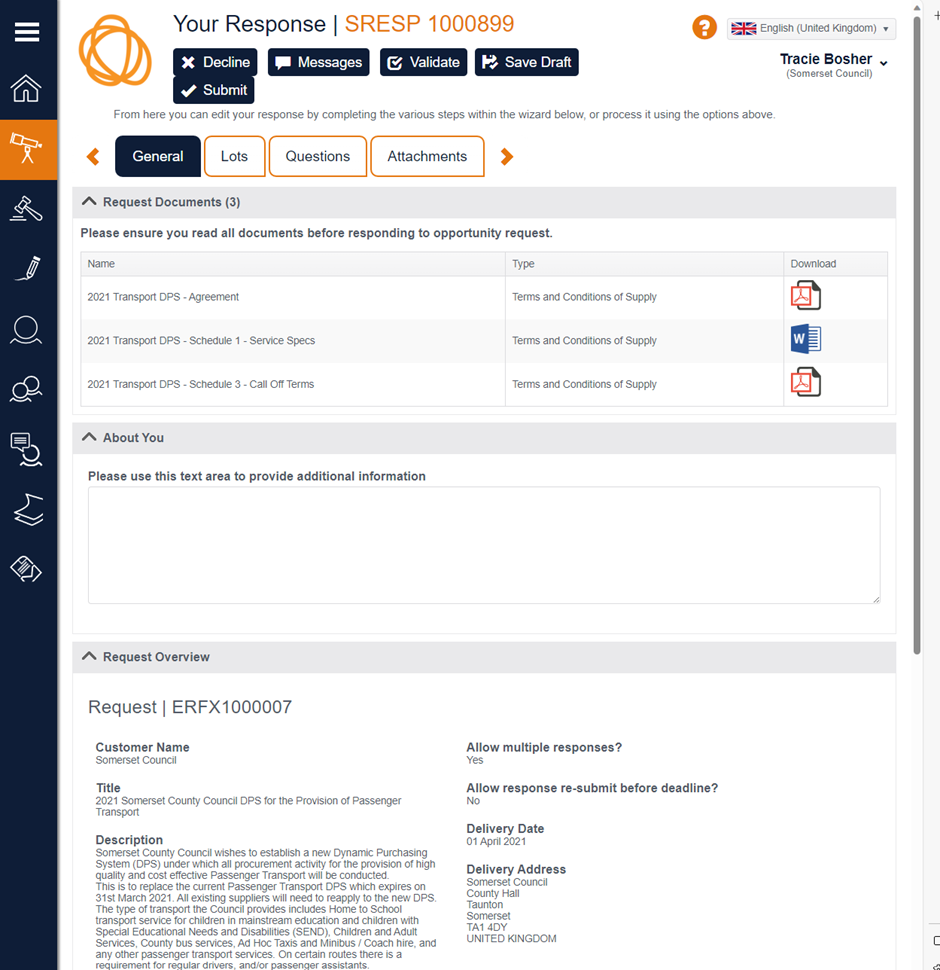 Step 5: Register an Interest

Clicking on ‘Register Interest’ will take you to the page opposite. You will need to complete all the mandatory fields by going through the General, Lots, Questions, Attachment etc Tabs.
You can save  and validate each section as you proceed and then once all the details have been completed you need to click on the 'Submit' at the top of the page displayed. If you decide this opportunity is not for you, you can 'Decline' the option.
If you want to ask a question to validate any points relating to the information on this page, select 'Messages' and we will respond.
Next Steps
Go to https://supplierlive.proactisp2p.com 
Register to sign up to Proactis;
Complete and submit self-registration online form; and
Click on link in email sent to activate your account to enable you to log-in.
Get yourself familiar with the ProActis Supplier Network;
Until the DPS is live, all Messages will still be sent via ProContract; and
Provider Market Engagement Event presentations will be shared on ProContract www.supplyingthesouthwest.org.uk
Time for Questions
Contact email